How to Measure and Monitor Outcomes in Opportunity Zones
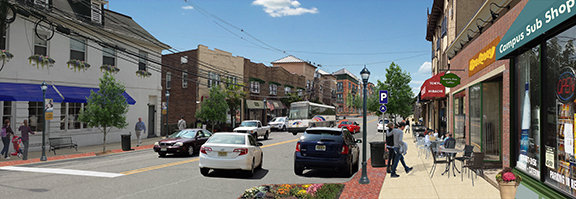 Why track outcomes in Ozs?
Track progress toward municipal development and redevelopment priorities
Measure impacts on resident employment, incomes, and quality of life
Hold developers and investors receiving public subsidies accountable
Inform changes to local Opportunity Zone strategy
Communicate progress to new potential investors, use as marketing tool
2
Key neighborhood Indicators
Jobs
Businesses
Unemployment
Poverty
Household incomes
Property values
Housing vacancies
Crime
Neighborhood satisfaction
3
Methodology
Opportunity Zones are defined based on census tract boundaries
Collect quantitative data at the census tract level
Select Opportunity Zones by their census tract numbers
Measure trends relative to similar areas and past history
Looking at 5 year trend before and after OZ would identify improvements attributable to zones
Comparing trend to similar non-OZ neighborhoods within and outside the municipality
Can choose a “control group” based on similarity on demographics, unemployment, poverty, property values, etc.
4
Jobs
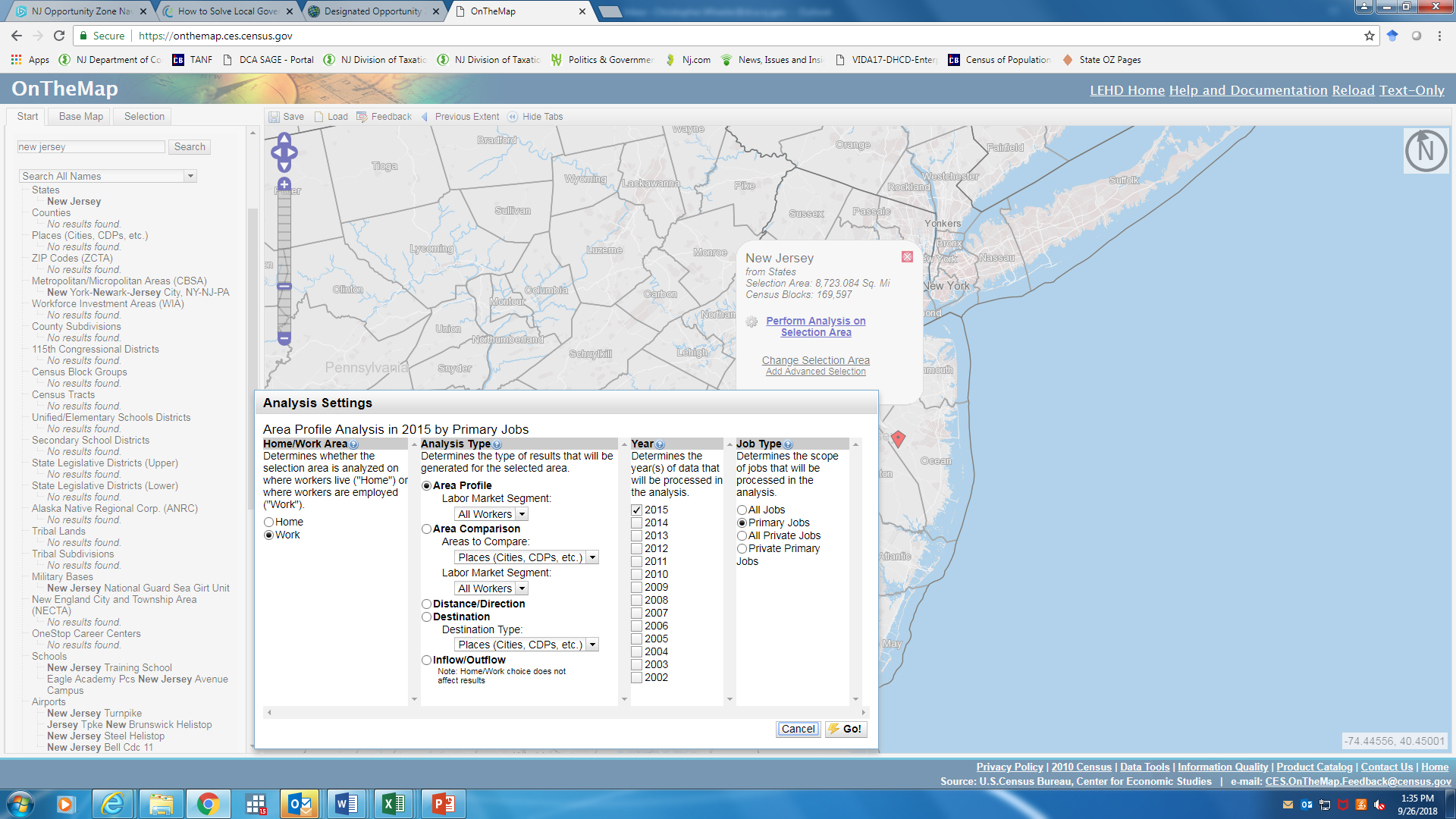 Jobs in neighborhood 
(not resident workers)
Census Bureau Longitudinal
 Employer-Household Dynamics 
database 
Easily accessible from the 
On the Map application 
(https://onthemap.ces.census.gov/)
More advanced users can use
raw LODES data down to the 
block level 
(https://lehd.ces.census.gov/data/)
Jobs data at municipality, census tract and block group level
2002-2015
Can break down by industry, education level, worker age, sex, earnings, industry, race, ethnicity, and worker place of residence
Available for primary and all jobs (including 2nd jobs)
5
Businesses
Businesses
At municipal level available 
from NJ Department of Labor and 
Workforce Development’s
Quarterly Census of Employment 
and Wages Municipal Reports by Sector
(https://www.nj.gov/labor/lpa/employ/qcew/qcew_index.html)
Business establishment estimates are found 
in the “Average Units” column
Available for 1997-2017
Can break down businesses by industry
Census tract level data could be obtained from municipal business licensing records
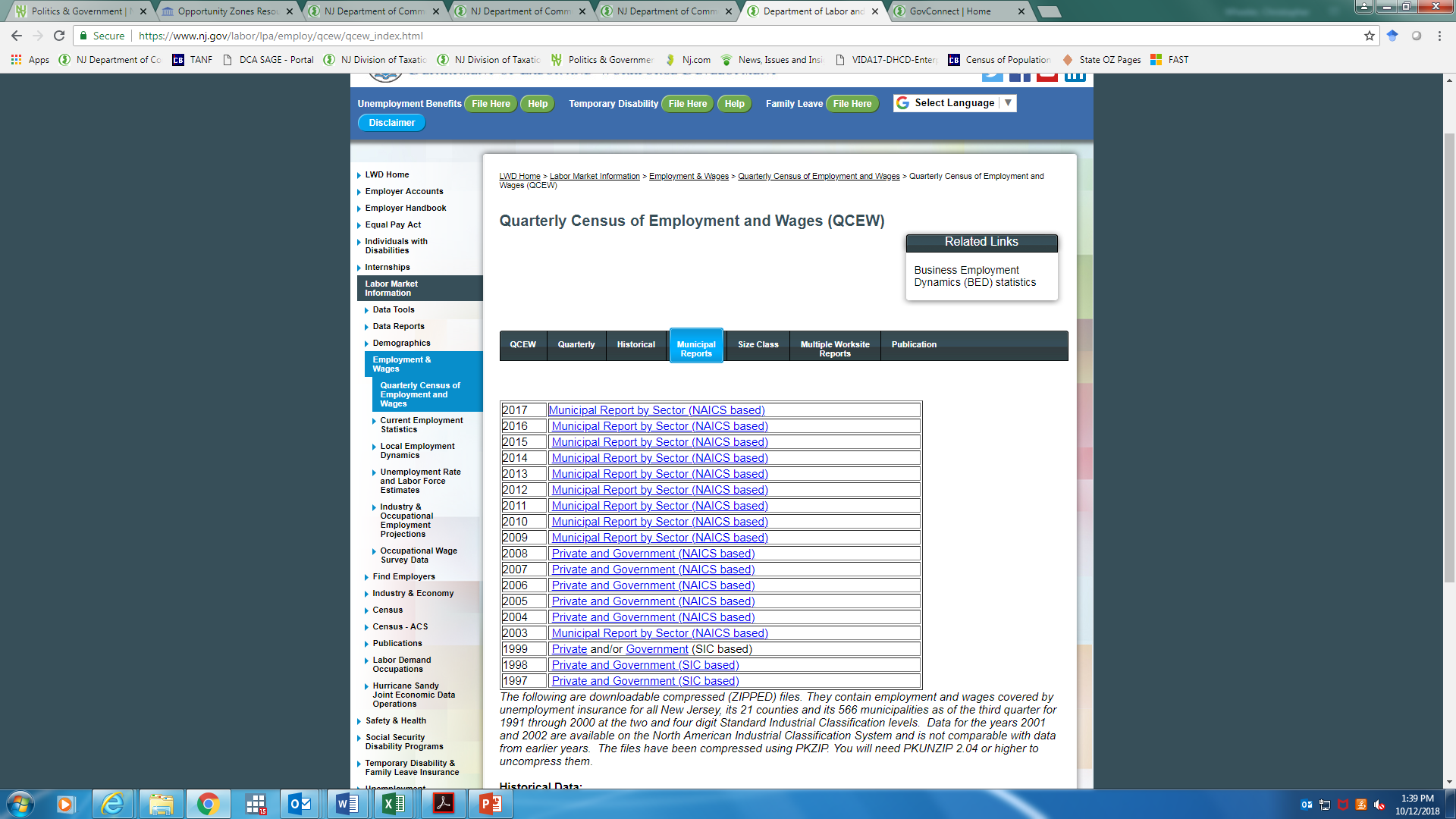 6
Unemployment Data
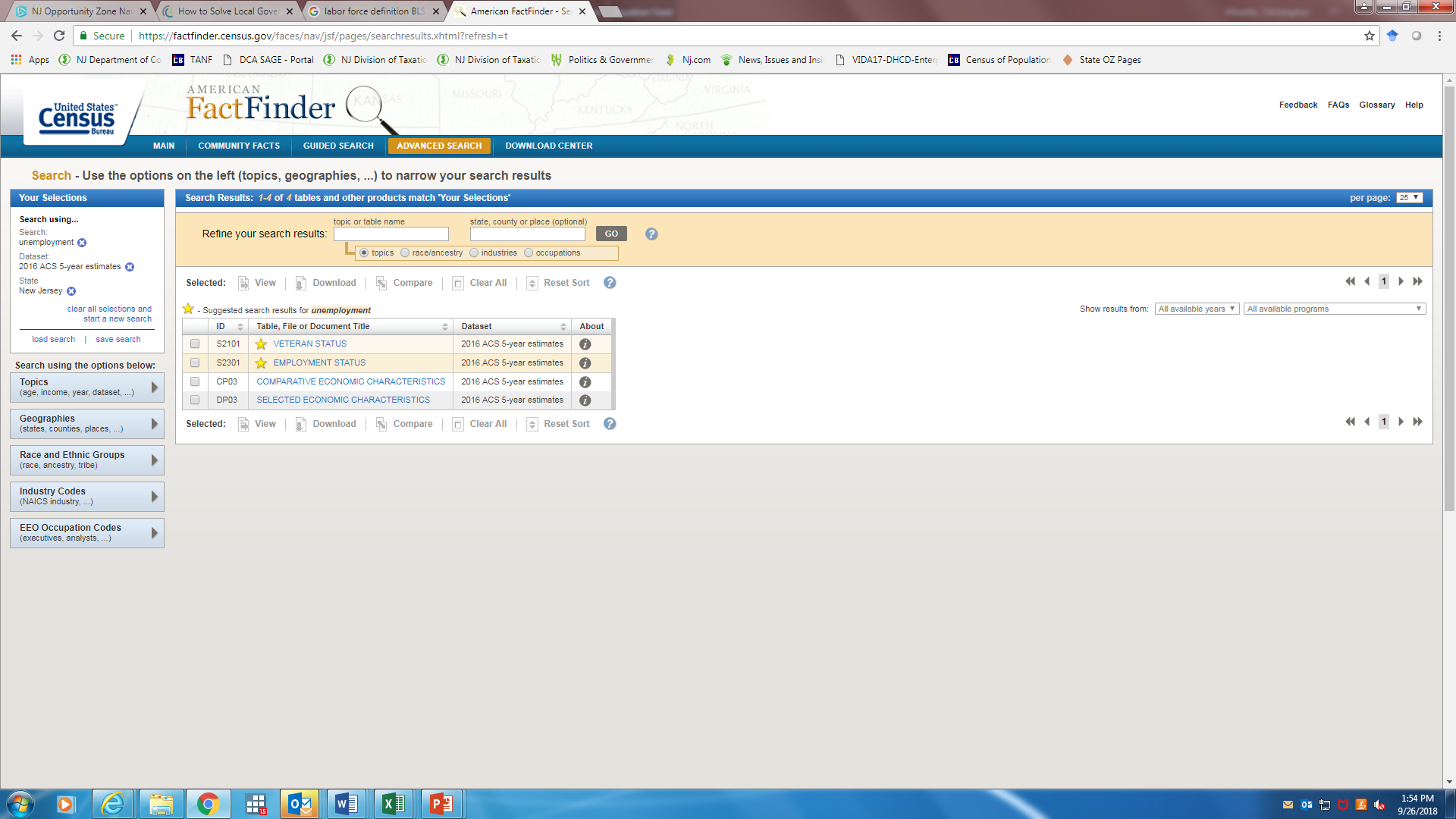 7
Poverty Data
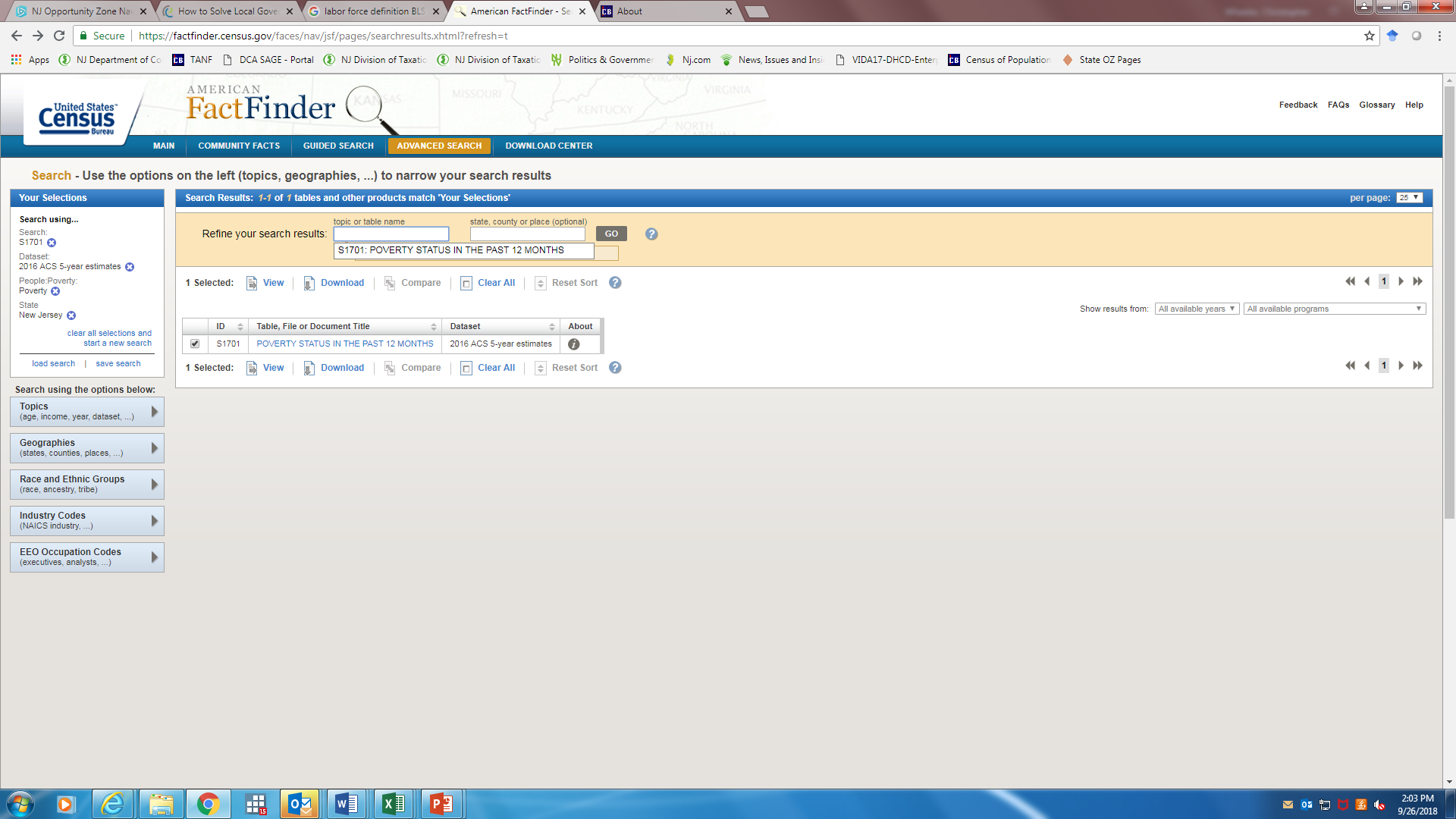 8
Household Incomes
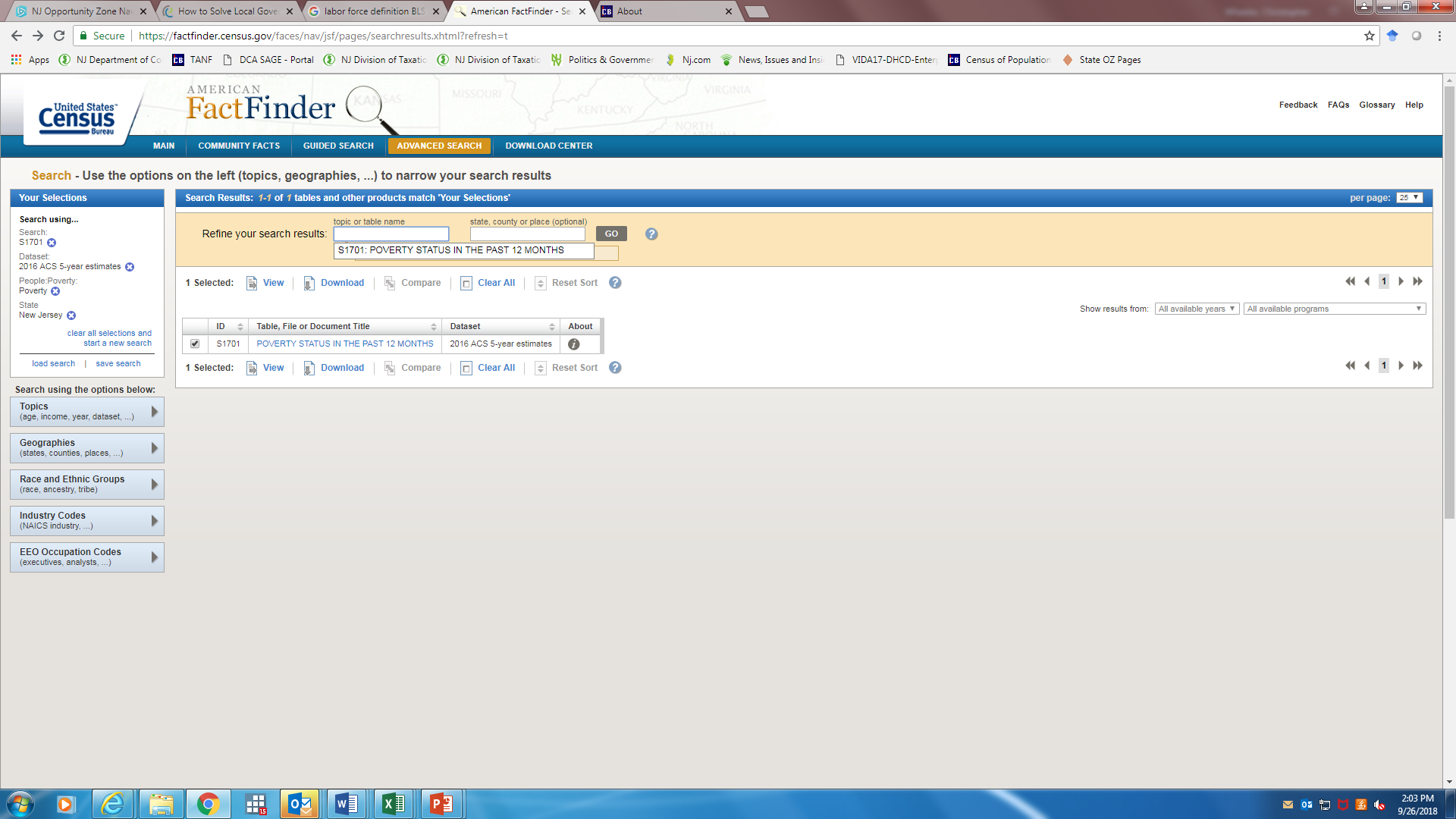 9
Property Values
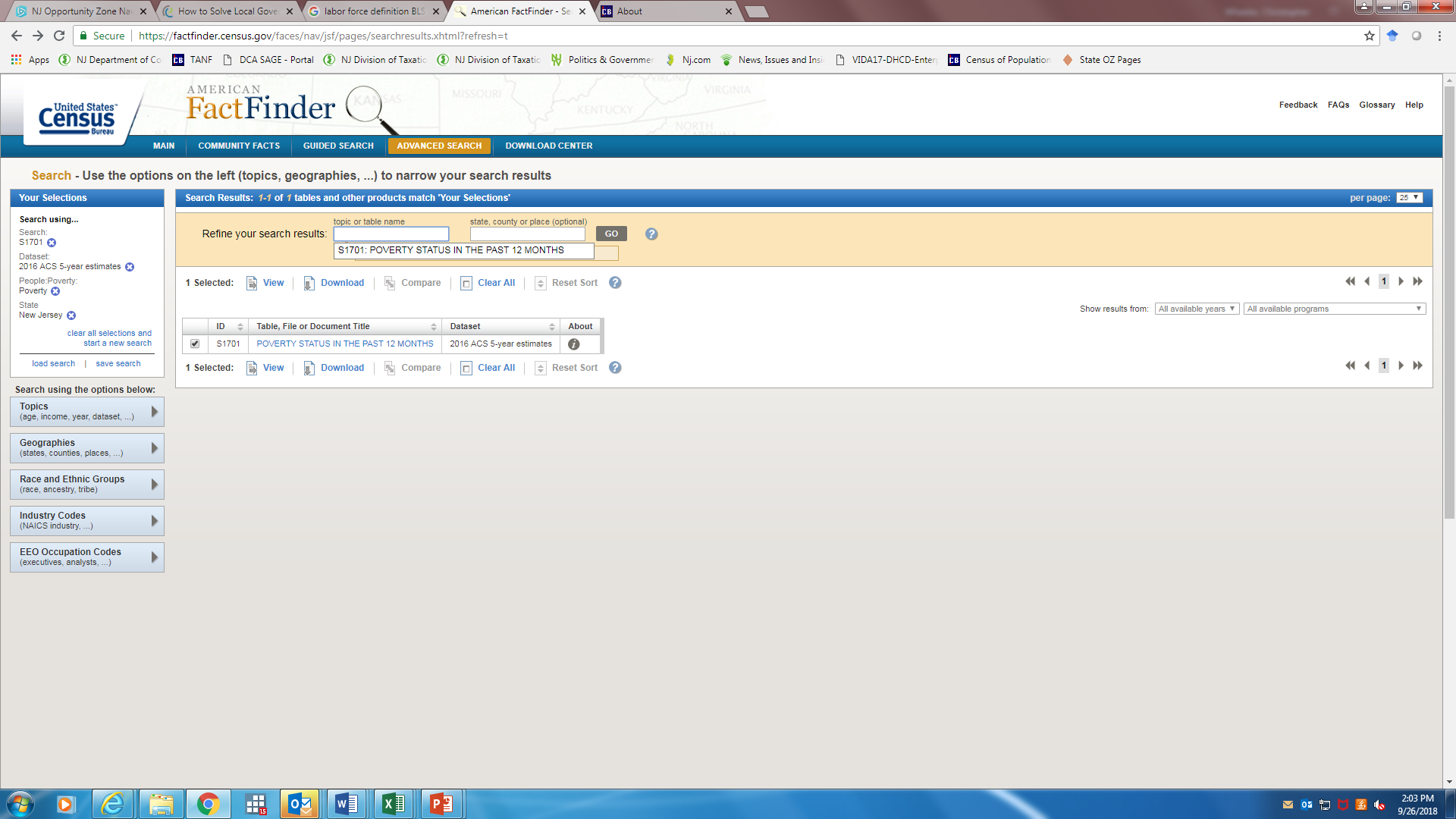 10
Property Values
Other Property Values
Available from municipal
assessors or the 
Monmouth County
Assessment Record database 
Single record for every parcel
or taxable property
Comprehensive – data on
resid., apartment, commercial, 
industrial, publicly–owned and 
vacant properties
Raw data also accessible from NJ Division of Taxation website
(https://www.state.nj.us/treasury/taxation/lpt/TaxListSearchPublicWebpage.shtml) 
Available for 2009 through the current year
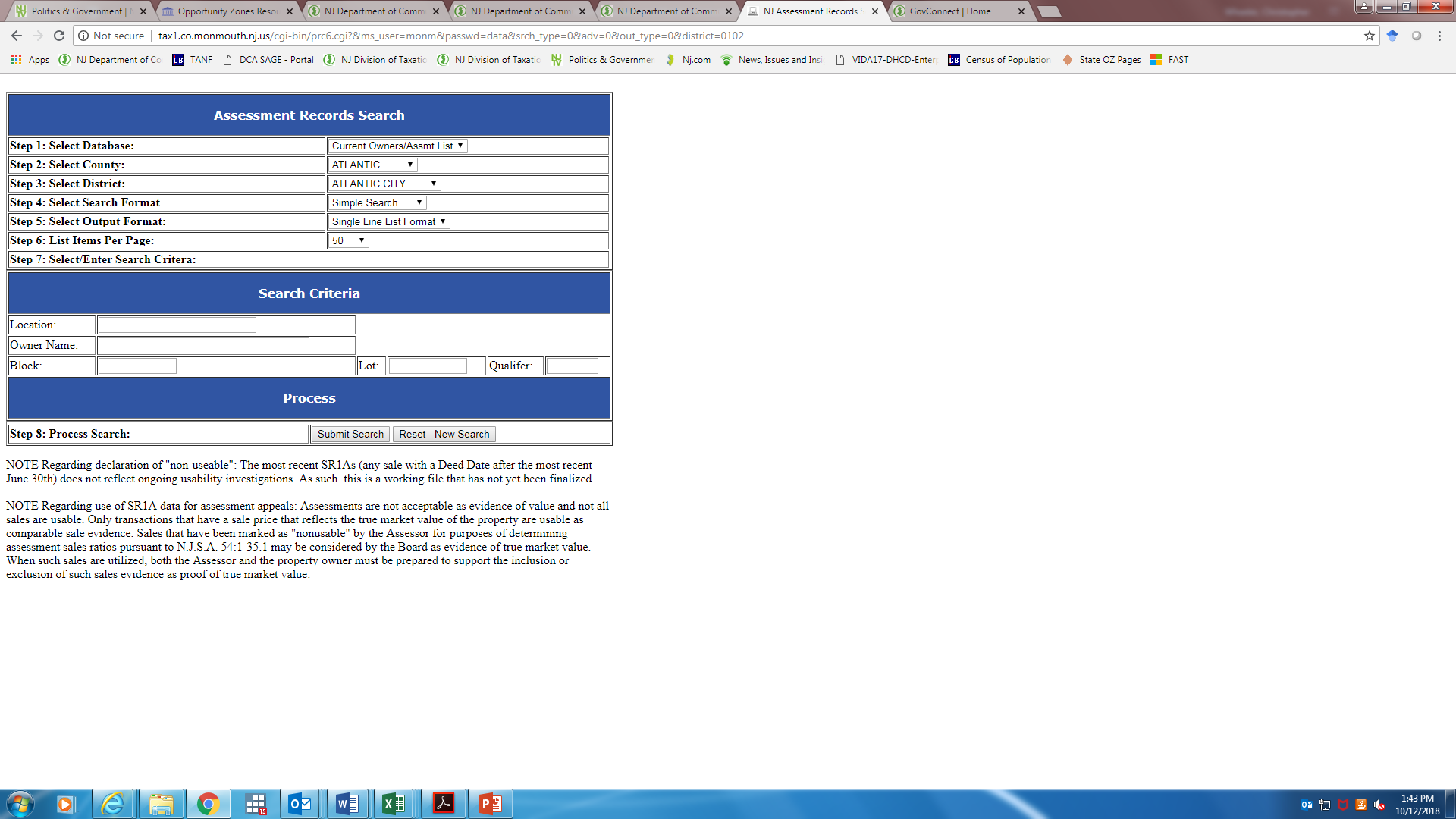 11
Property Values
Other Property Values
Assessed values – only current as of last 
reassessment or revaluation
Could be a disparity with market value –
 may need to apply equalization ratio
Can use to calculate tax ratables in the Opportunity Zones, estimate savings to taxpayers from tax base growth
Can produce custom medians and averages by census tract
Requires more intensive GIS and statistical analysis to tabulate and calculate for census tracts
12
Home Vacancies
13
Crime
Crime
Municipality-wide data available from local police departments, the New Jersey State Police Uniform Crime Reports (https://www.njsp.org/ucr/uniform-crime-reports.shtml), or FBI Uniform Crime Reports (https://ucr.fbi.gov/crime-in-the-u.s/2017/crime-in-the-u.s.-2017)
Tabulation and tracking by census tract would require raw incident data from local police departments
14
Other indicators
Some neighborhood improvements won’t show up in statistical data
 (i.e. resident neighborhood satisfaction, feelings of safety, aesthetics, streetscapes, infrastructure quality)
Requires a neighborhood survey administered before and after Opportunity Zone investments and developments occur
Can be conducted by local higher ed institution or non-profit with survey experience
15
Other indicators
For projects that require a PILOT, Redevelopment Area Bond, tax abatement, or other local subsidy, require outcome reporting:
Number of local residents hired
Number of community information/input meetings held
Number of local contractors/vendors used
16
Statistical Data Limitations
Changes in census tract boundaries over time
Census tract boundaries are updated with every decennial census to account for population growth and loss
Need to use a longitudinal census tract database to track indicators for consistent geographies over time when that occurs
Brown University database
(https://s4.ad.brown.edu/projects/diversity/researcher/bridging.htm)
High margins of error on census tract estimates
17